Propuesta para la elaboración del documento maestro en procesos de registro calificado
Decreto 1075 de 2015 (1295 de 2010)
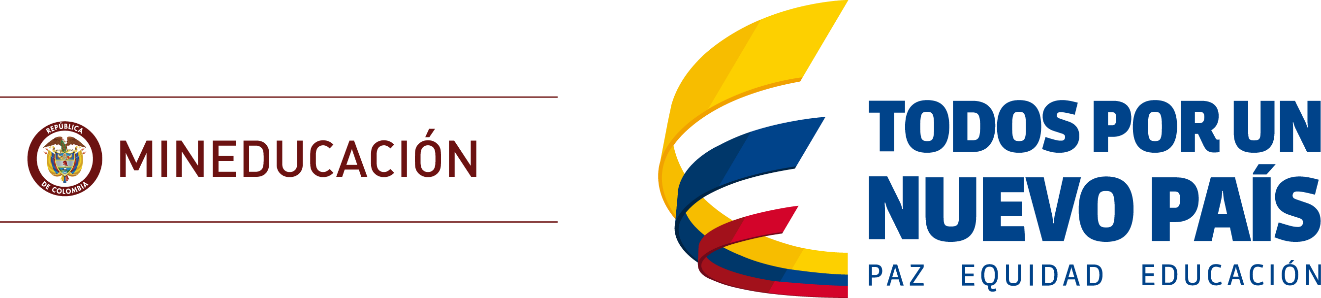 Luis Eduardo Peláez Valencia Coordinador Sala de Tecnologías de la Información y la Comunicación (TIC)luiseduardo.pelaez@gmail.com
Bogotá D.C.– 24 de junio de 2016
Como resultado de la experiencia de más de 10 años en la evaluación de solicitudes relacionadas con el Registro Calificado, la Sala de Coordinadores presenta una Guía de lineamientos generales para la construcción del Documento Maestro y se precisa la información mínima indispensable para emitir un concepto sobre cada una de las condiciones de calidad con el propósito de facilitar la evaluación y agilizar el trámite administrativo; esto, con el único ánimo tener elementos orientadores. 

En los casos que aplica, la Guía presenta formatos y cuadros que recogen la información del programa e información institucional, con el propósito de facilitar su evaluación y posterior monitoreo, incluso para la propia institución.
En este sentido, el documento titulado  GUIA PARA LA ELABORACION DEL DOCUMENTO MAESTRO DE REGISTRO CALIFICADO debe leerse y tomarse como un insumo que propone buenas prácticas detectadas a partir de la evaluación de los procesos relacionados con el registro calificado.
Propuesta para la elaboración del documento maestro
1
2
3
Calidad en la verificación > Calidad en la evidencia
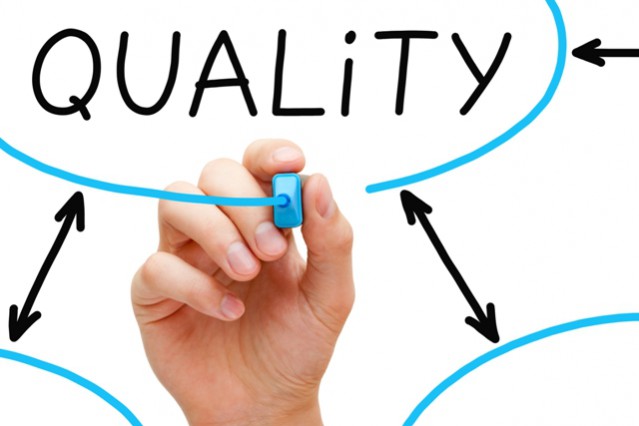 Preguntas. Muchas inquietudes surgen a partir de la divulgación, socialización y puesta en marcha.
Propósito.  Fortalecer el sistema de aseguramiento de la calidad de la Educación Superior facilitando la evaluación en los procesos de registro calificado.
Elementos orientadores. Contiene la información mínima que deberán aportar las Instituciones de Educación Superior en los trámites de registro calificado, como requisito para que la CONACES emita un concepto sobre las condiciones de calidad
1
En las salas de evaluación se recomienda la autorización, la negación o solicitud de información complementaria
En la mayoría de los casos relacionados con la solicitud de información complementaria, el fundamento de la recomendación se concentra en la desorganización de la información presentada, la falta de claridad en los documentos radicados y la inexistencia de elementos claves para la evaluación de las condiciones de calidad.
Se le ha solicitado a las Salas de evaluación ser más proactivas, dispuestas y propositivas frente a la cantidad de negaciones y de traslados de concepto.
Propósito > Algunos elementos
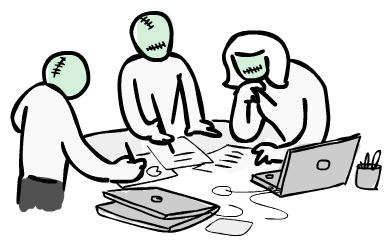 2
Elementos orientadores > LINEAMIENTOS GENERALES
El registro calificado por primera vez se concentra en las 15 condiciones de calidad
En la renovación, se evalúa que los planes propuestos se hayan ejecutado y evaluado mediante la implementación de planes de mejoramiento.
Procurar un documento maestro autocontenido con las condiciones de calidad
La información disponible en la web, no debe ser necesariamente un documento anexo
Procurar un solo tipo de redacción
Procurar conocimiento del documento maestro de la instancia que emite el acto administrativo
Es importante que los planes propuestos tengan línea base, estructura  propia de la planeación y se refleje en la condición de recursos financieros
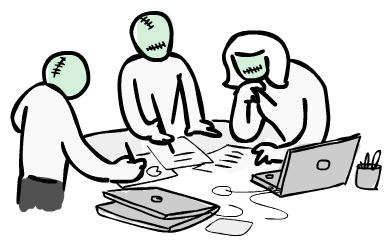 1. Denominación
2
Se recomienda
El decreto promueve
Se establece como resultado del análisis de los propósitos de formación del programa, las competencias a desarrollar y los contenidos curriculares propuestos; por tanto, su definición debe hacerse en un momento posterior al diseño curricular. 

Para Programas T&T: deben permitir inferir las competencias propias del nivel y el ámbito de actuación profesional específico al que apunta, y deben distinguirse claramente del alcance o amplitud de las denominaciones de programas de nivel Profesional Universitario.
Denominación acorde con el decreto 1295/2010
Relación entre denominación, el propósito de formación, los perfiles y el currículo
Título a otorgar
1. Denominación
2
Se recomienda
El decreto promueve
Denominación acorde con el decreto 1295/2010
Relación entre denominación, el propósito de formación, los perfiles y el currículo
Título a otorgar
Para Programas de Especialización: deben presentar un alcance más limitado que el de las áreas de conocimiento o disciplinas profesionales, teniendo en cuenta que el desarrollo contempla menos intensidad y créditos que la formación base del profesional que accede al programa de Especialización. 

Para Programas de Maestría y Doctorado: Los programas de Maestría en Profundización, por su naturaleza, deben adoptar denominaciones específicas que permitan inferir la línea de profundización disciplinar respecto a un determinado campo de conocimiento o ámbito de actuación profesional. Maestrías y Doctorados pueden obedecer a denominaciones genéricas según las líneas de investigación que desarrollaran.
2. Justificación
2
Se recomienda
El decreto promueve
Se espera que la IES plasme los estudios que realizó para promover la posible apertura del programa, teniendo en cuenta la pertinencia y viabilidad en el entorno local, regional e internacional:

Incluye un análisis de las necesidades (actuales y futuras) de la población, de la región y de los sectores productivos afines al ámbito de formación del programa. 
Identifica la oferta regional actual de formación (en especial en el nivel de formación del programa en evaluación) y establece una propuesta académica  teniendo en cuenta las tendencias nacionales e internacionales de formación en el campo.  
Utiliza y analiza datos verificables de las oportunidades laborales existentes en el ámbito de actuación profesional del programa.
Se debe basar en estudios,  análisis de informes y sistemas de información
Pertinencia del programa en el área de influencia, la región y el país
Población objeto del programa
Situación laboral de los profesionales en la región
Otras instituciones que ofertan el programa localmente
Elementos diferenciadores
2. Justificación
2
Se recomienda
El decreto promueve
Presenta fortalezas (en términos de infraestructura, profesores, alianzas, etc.) y experiencia de la Institución en el campo de formación.  
Justifica no sólo el Programa sino también la metodología en la que se ofrece en relación con la misión y visión institucional expresada en el PEI. 
Para programas en Renovación de Registro Calificado, además de lo anterior, verifique que la Justificación incluya: 

Análisis con datos verificables del desempeño de los egresados del programa. 
Evaluación del impacto que ha tenido el programa frente a la sociedad y su relación con otros programas de nivel superior de la Institución.
Se debe basar en estudios,  análisis de informes y sistemas de información
Pertinencia del programa en el área de influencia, la región y el país
Población objeto del programa
Situación laboral de los profesionales en la región
Otras instituciones que ofertan el programa localmente
Elementos diferenciadores
3. Aspectos curriculares***
2
Se recomienda
El decreto promueve
Explicación de la articulación del currículo con los objetivos o propósitos de formación del programa. Explicación de la coherencia entre PEP y PEI.
Explicación de cómo la estructuración y secuenciación del plan de estudios guía el desarrollo de las competencias en el estudiante. 
Explicación de la correspondencia entre la distribución de los créditos del programa en las diferentes áreas o componentes de formación del currículo con la naturaleza y nivel de formación del programa. 
Detalle de cómo se organizan los períodos académicos del programa (semestre, cuatrimestre, trimestre, etc.) y el tiempo de trabajo en semanas por período lectivo (20, 16, 12, etc.). 
Descripción de las modalidades u opciones de grado, indicando los criterios de evaluación.
Fundamentación teórica del programa (Desarrollos epistemológicos)
Definición de los propósitos de formación en coherencia con las competencias 
Plan de estudios coherente con las competencias
Componentes de interdisciplinariedad y flexibilidad
Segundo idioma
Evidenciar ‘syllabus’ o contenidos curriculares de los módulos o cursos
3. Aspectos curriculares***
2
Se recomienda
El decreto promueve
Para el caso de los programas a distancia o virtuales, la descripción detallada sobre la forma como se llevarán a cabo las actividades académicas. 
Presente el plan de estudios de acuerdo a la Tabla 1 en la secuencia recomendada para los estudiantes, organizando las asignaturas, módulos o espacios curriculares por período académico, e indicando si es de carácter obligatorio o electivo. 
En caso de modificación curricular presente información detallada, diferenciando el plan de estudios actual del plan de estudios propuestos. Deberá incluir el plan de transición. 
Se debe incluir en los Anexos, los microcurrículos o programas de cada asignatura o módulo indicando al menos: Objetivos; Competencias, Contenidos, Metodologías, Medios Educativos requeridos, Evaluación, y Bibliografía actualizada.
Fundamentación teórica del programa (Desarrollos epistemológicos)
Definición de los propósitos de formación en coherencia con las competencias 
Plan de estudios coherente con las competencias
Componentes de interdisciplinariedad y flexibilidad
Segundo idioma
Evidenciar ‘syllabus’ o contenidos curriculares de los módulos o cursos
4. Organización de actividades académicas
2
El decreto promueve
Se recomienda
Metodología para alcanzar los objetivos de formación
Entornos de aprendizaje
Definición del crédito académico en torno al trabajo con y sin acompañamiento
Estructura del plan de estudios reflejado en créditos académicos
Todas las actividades académicas que requieran dedicación docente o de tiempo de formación por el estudiante deberán ser descritas y cuantificadas en créditos. 

Para el desarrollo del proyecto curricular, es posible que se planteen diversas actividades académicas, cada una de ellas, responderá a la lógica del proceso de formación, requerirá de medios e infraestructura específica de acuerdo al nivel y tipo de programa, a las competencias de formación que se esperan, a la fundamentación teórica o práctica que la actividad proyecte.
4. Organización de actividades académicas
2
Se recomienda
El decreto promueve
Para el caso de programas en Salud las prácticas formativas en escenarios clínico y no clínicos deberán ajustarse a lo establecido en el Decreto 2676 del 2010, o a la reglamentación que lo reemplace. Lo anterior incluye la suscripción de convenios de relación docencia-servicio, y la descripción de las prácticas formativas en un anexo técnico, en las condiciones y con los requisitos que contempla la normativa citada. 
 
Para el caso de los programas a distancia o virtuales, se hace necesario detallar la manera como el desarrollo de las actividades académicas estará relacionado con el trabajo con acompañamiento y el trabajo independiente o autónomo. Así mismo, el tiempo que se dedicará para cada escenario de práctica, los sitios de práctica y la forma como se llevarán a cabo.
Metodología para alcanzar los objetivos de formación
Entornos de aprendizaje
Definición del crédito académico en torno al trabajo con y sin acompañamiento
Estructura del plan de estudios reflejado en créditos académicos
5. Investigación
2
Se recomienda
El decreto promueve
En el Documento maestro define el alcance que tendrá la Investigación en el programa. Es necesario asegurarse que la investigación señalada se corresponda con el nivel de formación del programa. Haga explícito si en el programa se pretende trabajar desde la Investigación Formativa, o si dentro de los propósitos del programa está la Formación en Investigación.
 
Defina claramente las áreas, líneas o temáticas de investigación en las que se enfocarán los esfuerzos y proyectos a desarrollar. 

Presente un plan para el desarrollo de la investigación, cuya materialización deberá realizarse con el concurso indispensable de profesores y estudiantes del programa, quienes se asocian a través de Grupos y/o Semilleros de investigación.
Políticas, estrategias y recursos para la investigación
Ambientes de investigación en la institución y el programa
Articulación de la institución con las capacidades y competencias del sector productivo para la innovación
Grupos de investigación en la institución y referentes al programa
Profesores investigadores
Producción 
Articulación de la docencia y la investigación
6. Relación con el Sector Externo
2
El decreto promueve
Se recomienda
Deberá incluir información que permita evidenciar cual fue la participación de la comunidad en la construcción de la propuesta. 
Todo programa académico, formará un egresado cuyas competencias están previstas para enrolarse en la sociedad desde su profesión, disciplina o arte. 

De las múltiples posibilidades para el desarrollo de actividades, el programa debe prever quien las atenderá y cual será en tiempo la participación de los responsables institucionales para la misma y así quedar plasmado en el documento maestro. 
Para programas en renovación debe evidenciarse como las relaciones con la comunidad se fortalecieron y crecieron en el transcurso de los siete años de vigencia del programa.
Políticas, estrategias y recursos para la vinculación con la sociedad
Impacto de la formación de los graduados, la generación de nuevo conocimiento y el servicio social a la comunidad
Convenios
Aportes del programa a la relación con el sector externo
7. Personal docente***
2
Se recomienda
El decreto promueve
Para un proceso de solicitud de Registro Calificado por primera vez, se deben presentar los perfiles establecidos para la selección de cada uno de los profesores que darán servicio al programa, y mostrar la correspondencia con el área curricular y funciones a desempeñar en el programa. 

Los perfiles deben indicar al menos: la formación mínima exigida (indicando el nivel y el área de formación), experiencia profesional requerida (en tiempo y área de desempeño), experiencia en docencia, formación pedagógica, y experiencia en investigación en el área de desempeño del programa.
Políticas y normas de regulación de los docentes
Perfiles de la planta de docentes, actual o futura,  que soportara el programa
Actividades y dedicación en la docencia, investigación y proyección social
Evidenciar formas de contratación
Estrategias y actividades para la formación y cualificación docente
7. Personal docente***
7. Personal docente***
2
Se recomienda
El decreto promueve
Estos perfiles deben acompañarse de un plan de contratación docente que especifique por cada período académico las vinculaciones que se irán realizando, indicando tipo de contrato y responsabilidades previstas para con el Programa. 

El número de profesores a contratar o contratados deberá guardar coherencia con el número de estudiantes del programa y las proyecciones de crecimiento del mismo. 
Siempre deberá evidenciarse la disponibilidad de un núcleo de profesores de tiempo completo asociado al programa, en especial para atender las áreas curriculares relacionadas a la formación específica.
Políticas y normas de regulación de los docentes
Perfiles de la planta de docentes, actual o futura,  que soportara el programa
Actividades y dedicación en la docencia, investigación y proyección social
Evidenciar formas de contratación
Estrategias y actividades para la formación y cualificación docente
7. Personal docente***
2
Se recomienda
El decreto promueve
Además del número de profesores a vincular y su perfil, se debe suministrar información sobre el momento o período de su vinculación, el tipo de contratación, el área curricular a atender, el número de grupos o asignaturas previstas a desarrollar y las otras funciones que la institución prevea asignarle. 

No presente información relacionada a profesores de la institución que no prestan servicio directo al programa.
Políticas y normas de regulación de los docentes
Perfiles de la planta de docentes, actual o futura,  que soportara el programa
Actividades y dedicación en la docencia, investigación y proyección social
Evidenciar formas de contratación
Estrategias y actividades para la formación y cualificación docente
8. Medios educativos e infraestructura
2
Se recomienda
El decreto promueve
Se relaciona la suficiencia y pertinencia de los medios educativos que apoyan el desarrollo de las actividades académicas, en concordancia con la metodología del programa (presencial, virtual, a distancia), la naturaleza de las temáticas de formación (teórica, práctica, etc.), el nivel de formación del programa y el número de estudiantes. 

Presente una descripción de aquellos medios educativos que apoyan directamente el programa (no relacione los listados generales de la institución).

Relacione todo lo pertinente para la metodología y modalidad ofrecida pero que tenga relación de uso con el programa.
Recursos bibliográficos suficientes y específicos para el programa
Bases de datos
Equipos y aplicativos informáticos
Talleres y laboratorios con instrumentos, insumos  y herramientas técnicas
 Software especializado y escenarios de simulación virtual (cuando se requiera)
2
10. Mecanismos de selección y evaluación
Se recomienda
El decreto promueve
Para el caso de programas a distancia o virtuales, tanto el Estatuto Docente como el Reglamento Estudiantil deben incorporar mecanismos de selección y de inducción acordes con la metodología, así como actividades de seguimiento y acompañamiento a los estudiantes. 

Para programas en renovación resulta relevante presentar evidencia de la aplicación sistemática de las políticas institucionales en temas como, por ejemplo: la evaluación docente y el ascenso en el Escalafón Docente o su equivalente, entre otros.
Resoluciones o acuerdos internos
Sistema de comunicación e información de normatividad
11. Estructura administrativa y académica
2
Se recomienda
El decreto promueve
La infraestructura tecnológica y los sistemas de información de las cuales disponga la institución deben garantizar, entre otros aspectos, la conectividad necesaria que facilite el intercambio y el reporte electrónico de información con el Ministerio de Educación Nacional. 

Para programas a distancia o virtuales debe preverse que la estructura organizativa garantice el soporte al diseño, a la producción y al montaje de materiales educativos, el servicio de mantenimiento y el seguimiento a estudiantes, profesores y personal de apoyo.
Estructura organizativa de la institución y del programa
Verificación de organismos colegiados para la toma de decisiones
Mecanismos de gestión, planeación, administración, evaluación y seguimiento de los programas académicos
2
12. Autoevaluación
Se recomienda
El decreto promueve
Para programas que solicitan por primera vez el Registro Calificado describa la metodología que la institución y el programa pretende implementar para realizar los procesos de autoevaluación, indicando las fases, los responsables, los participantes, las fuentes de información, los criterios de evaluación y ponderación, y el análisis sobre cada condición de calidad. 

Para programas en Renovación de Registro Calificado, La institución debe haber realizado al menos dos ejercicios de autoevaluación del Programa. Aquellos procesos de autoevaluación que se hayan aplicado a nivel institucional puede ser un insumo importante, pero no reemplaza los resultados de la autoevaluación del Programa Académico respectivo.
Cultura institucional de autoevaluación
Modelo de autoevaluación adoptado por la institución
Resultados de la autoevaluación (2), reflejado en planes de mejoramiento que impacten las condiciones de calidad en su integralidad
Mecanismos de participación 
Mecanismos de información
2
13. Programa de egresados/graduados
Se recomienda
El decreto promueve
En caso de renovación del registro calificado, la participación de éstos en la evaluación, actualización y modificación curricular deberá ser considerada.
 
Fundamentalmente, el programa de egresados busca evidenciar cual es la perspectiva institucional para realizar comunicación, seguimiento e incorporación de los egresados en las políticas de autoevaluación, en la forma de medir el impacto de los egresados en el medio y las transformaciones en el entorno que los egresados generan.
Políticas, estrategias y acciones de seguimiento al desempeño de los egresados en la sociedad 
Cualificación a los egresados
Participación de los egresados en la institución
2
13. Programa de egresados/graduados
Se recomienda
El decreto promueve
Por otra parte, es importante en el documento pueda mostrar como los egresados participan en los cuerpos colegiados del programa y de la Institución, mediante mecanismos democráticos de selección. 

Para programas en Renovación de Registro Calificado, Esta condición de calidad se convierte en una de carácter prioritario para iniciar la Autoevaluación, puesto que, es en los graduados donde deben evidenciarse en primera instancia condiciones de calidad desde la validación del currículo, propósitos de formación y perfiles ocupacionales.
Políticas, estrategias y acciones de seguimiento al desempeño de los egresados en la sociedad 
Cualificación a los egresados
Participación de los egresados en la institución
2
14. Bienestar Universitario
Se recomienda
El decreto promueve
Descripción de las políticas, estrategias y programas de bienestar institucional que hagan evidente que éstas están estructuradas para facilitar la resolución de necesidades básicas requeridas por profesores, estudiantes y funcionarios de la Institución. 

De otra parte el modelo de bienestar debe identificar y hacer seguimiento a las variables asociadas a la deserción y a las estrategias orientadas a disminuirla, para lo cual debe utilizar la información del Sistema para la Prevención y Análisis de la Deserción en las Instituciones de Educación Superior -SPADIES-, del Ministerio de Educación Nacional.
Políticas, estrategias y acciones de bienestar universitario en la institución y el programa
Áreas de salud, cultura, desarrollo humano, promoción socio económica, recreación y deporte 
Deserción institucional y del programa
2
15. Recursos financieros
Se recomienda
El decreto promueve
Se trata en síntesis, de mostrar la viabilidad financiera para la oferta de cada uno de los programas, para lo cual deberá presentarse el estudio de factibilidad económica elaborado para tal efecto, durante la vigencia del registro calificado.
La Institución debe demostrar su viabilidad financiera para asegurar la oferta y el desarrollo del programa de acuerdo con su metodología. 

Para ello debe presentar el estudio de factibilidad económica o el correspondiente plan de inversión cuando se trate de programas en funcionamiento. Dicho estudio debe desagregar los montos y las fuentes de origen de los recursos de inversión y funcionamiento previstos para el cumplimiento de las condiciones de calidad propuestas y la proyección de ingresos y egresos que cubra por lo menos una cohorte. 

Elabore una proyección financiera específica para el Programa para un período de al menos una cohorte.
3
Preguntas
¿Es obligatorio seguir el documento guía?
¿Es necesario elaborar un documento maestro para radicar un programa académico en el Sistema?
¿Si no se radica el documento maestro, se le puede entregar a los pares académicos?
¿Cuántas condiciones de calidad deberán estar en el documento maestro?
¿Es diferente el documento maestro por primera vez al de renovación?
¿Es una buena práctica contratar a un tercero para la elaboración del documento maestro?
¿La guía propuesta es una nueva norma que se debe seguir en el registro calificado?
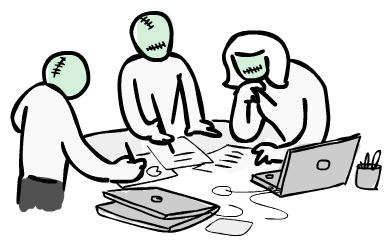 ¿Tiene preguntas?
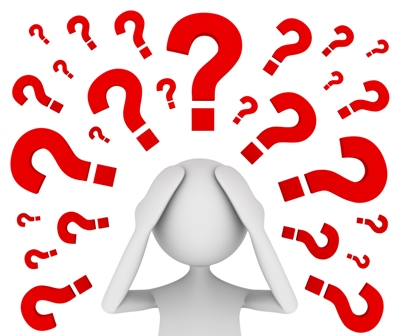 Haga clic en Más información
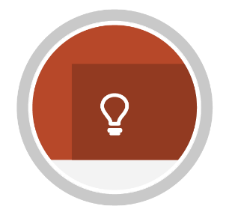 [Speaker Notes: En el modo Presentación con diapositivas, haga clic en las flechas para visitar los vínculos.]